Hodnotenie informačného strediska
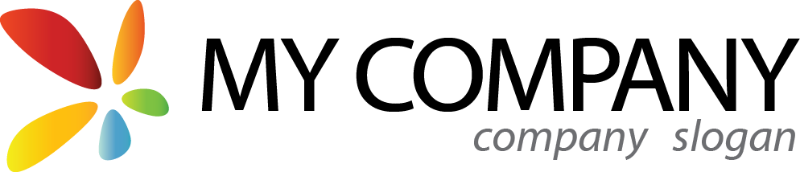 Základné údaje
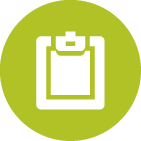 Názov výskumu
Hodnotenie informačného strediska
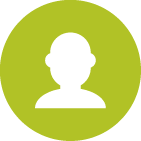 Autor
Richard Žižka
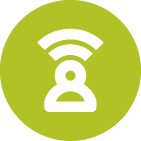 Jazyk dotazníka
sk
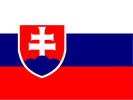 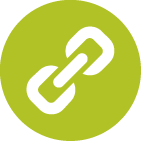 Verejná adresa dotazníka
https://www.survio.com/survey/d/S9D7F2Y4X9R9N1A8A
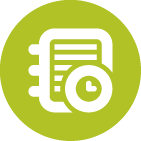 Prvá odpoveď
Posledná odpoveď
28. 02. 2014
27. 03. 2014
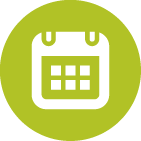 Doba trvania
28 dní
Štatistika respondentov
264
21
27
216
8%
Počet návštev
Počet dokončených
Počet nedokončených
Iba zobrazené
Celková úspešnosť
História návštev (28. 02. 2014 - 27. 03. 2014)
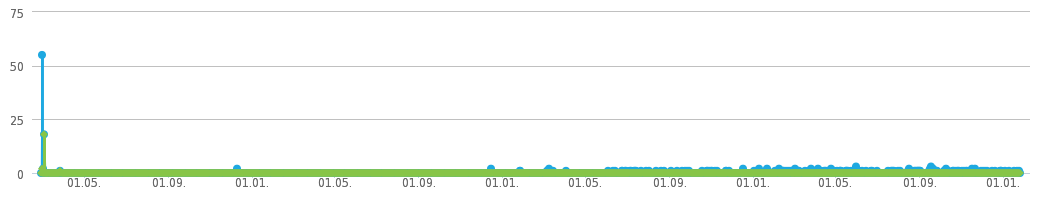 Počet návštev (264)
Počet dokončených (21)
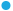 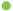 Celkom návštev
Zdroje návštev
Doba vyplňovania dotazníka
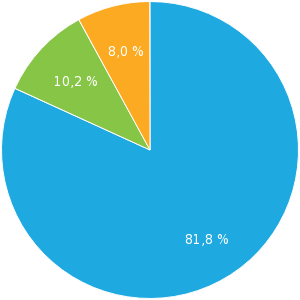 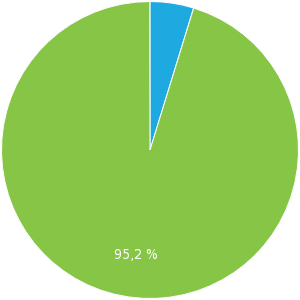 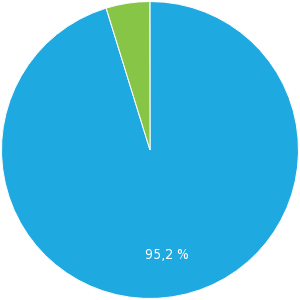 Iba zobrazené (81.8 %)Nedokončené (10.2 %)Dokončené (8 %)
E-mailová pozvánka (4.8 %)Priamy odkaz (95.2 %)
<1 min. (95.2 %)>60 min. (4.8 %)
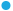 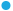 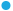 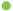 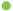 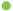 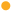 Využívam informačné stredisko ako:
Výber z možností, viac možných, zodpovedané 21x, nezodpovedané 0x
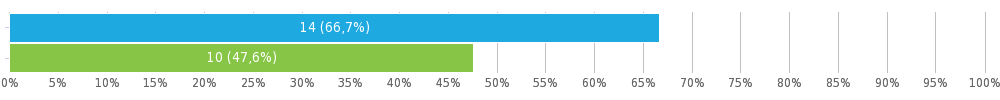 Do akej vekovej kategórie patríte?
Výber z možností, zodpovedané 21x, nezodpovedané 0x
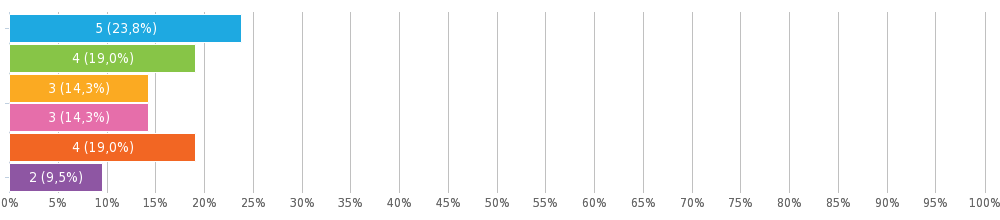 Ako často využívate služby informačného strediska?
Výber z možností, zodpovedané 21x, nezodpovedané 0x
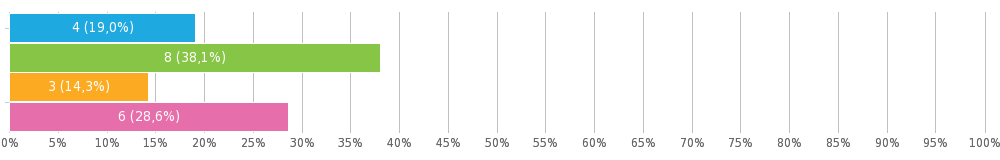 Z akého dôvodu ste navštívil/a naše informačné centrum? 1/2
Výber z možností, viac možných, zodpovedané 21x, nezodpovedané 0x
Z akého dôvodu ste navštívil/a naše informačné centrum? 2/2
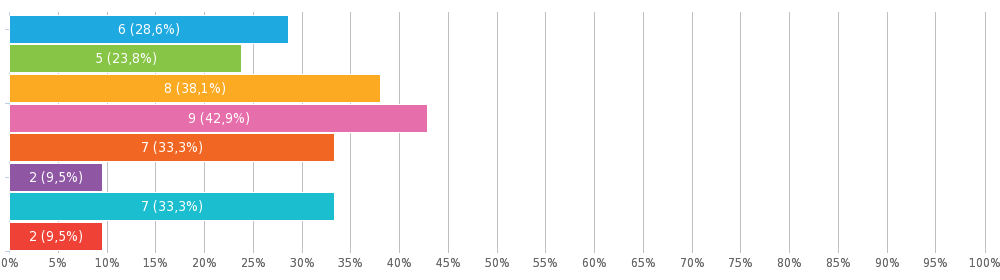 Do akej miery ste bol/a spokojný/á s nasledujúcimi službami:
Matica výberu z možností, zodpovedané 21x, nezodpovedané 0x
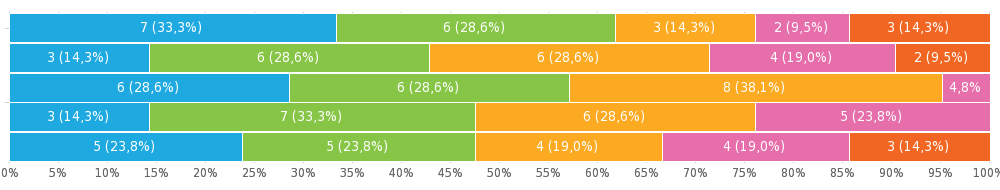 Získal/a ste v informačnom stredisku požadované informácie?
Výber z možností, zodpovedané 21x, nezodpovedané 0x
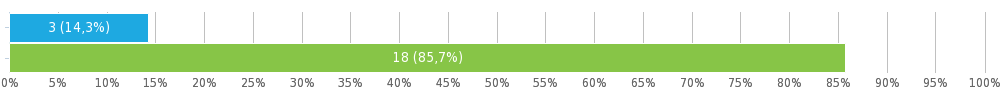 Navštívil/a ste niekedy webové stránky nášho informačného centra?
Výber z možností, zodpovedané 21x, nezodpovedané 0x
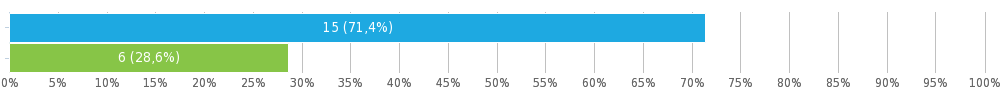 Našiel/a ste na našich webových stránkach všetko, čo ste hľadal/a?
Výber z možností, zodpovedané 21x, nezodpovedané 0x
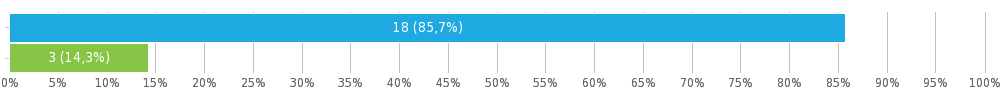 Hodnotíte informačné stredisko ako prínosné a dôležité?
Výber z možností, zodpovedané 21x, nezodpovedané 0x
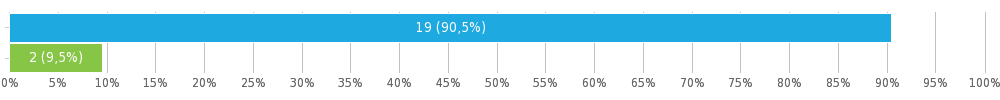 Ako ste celkovo spokojný/á so službami informačného strediska?
Hviezdičkové hodnotenie, zodpovedané 21x, nezodpovedané 0x
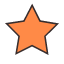 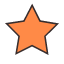 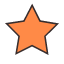 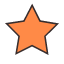 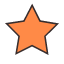 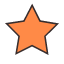 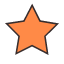 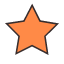 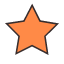 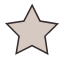 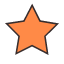 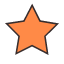 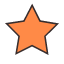 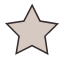 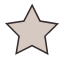 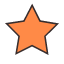 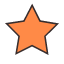 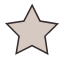 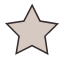 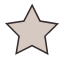 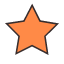 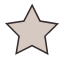 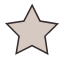 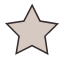 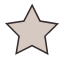 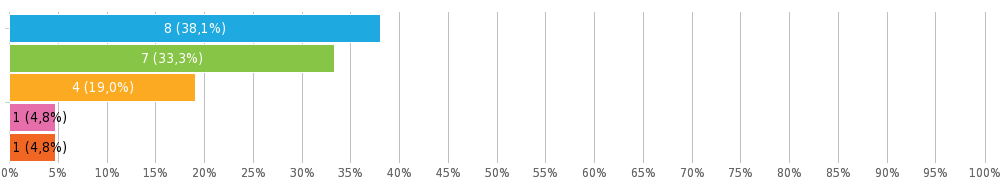